Essentials of Human Anatomy & Physiology
Seventh Edition
Elaine N. Marieb
Chapter 6The Muscular System
Slides 6.32 – 6.44
Lecture Slides in PowerPoint by Jerry L. Cook
Copyright © 2003 Pearson Education, Inc. publishing as Benjamin Cummings
Types of Ordinary Body Movements
Flexion
Extension
Rotation
Abduction
Circumduction
Slide 6.32
Copyright © 2003 Pearson Education, Inc. publishing as Benjamin Cummings
Body Movements
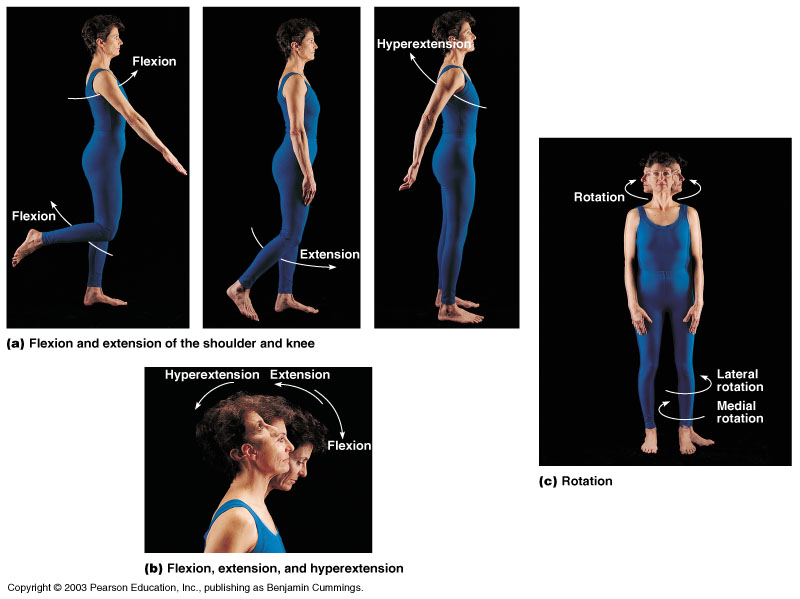 Figure 6.13
Slide 6.33
Copyright © 2003 Pearson Education, Inc. publishing as Benjamin Cummings
Special Movements
Dorsifelxion
Plantar flexion
Inversion
Eversion
Supination
Pronation
Opposition
Slide 6.34
Copyright © 2003 Pearson Education, Inc. publishing as Benjamin Cummings
Types of Muscles
Prime mover – muscle with the major responsibility for a certain movement
Antagonist – muscle that opposes or reverses a prime mover
Synergist – muscle that aids a prime mover in a movement and helps prevent rotation
Fixator – stabilizes the origin of a prime mover
Slide 6.35
Copyright © 2003 Pearson Education, Inc. publishing as Benjamin Cummings
Naming of Skeletal Muscles
Direction of muscle fibers
Example: rectus (straight)
Relative size of the muscle
Example: maximus (largest)
Slide 6.36a
Copyright © 2003 Pearson Education, Inc. publishing as Benjamin Cummings
Naming of Skeletal Muscles
Location of the muscle
Example: many muscles are named for bones (e.g., temporalis)
Number of origins
Example: triceps (three heads)
Slide 6.36b
Copyright © 2003 Pearson Education, Inc. publishing as Benjamin Cummings
Naming of Skeletal Muscles
Location of the muscles origin and insertion
Example: sterno (on the sternum)
Shape of the muscle
Example: deltoid (triangular)
Action of the muscle
Example: flexor and extensor (flexes or extends a bone)
Slide 6.37
Copyright © 2003 Pearson Education, Inc. publishing as Benjamin Cummings
Head and Neck Muscles
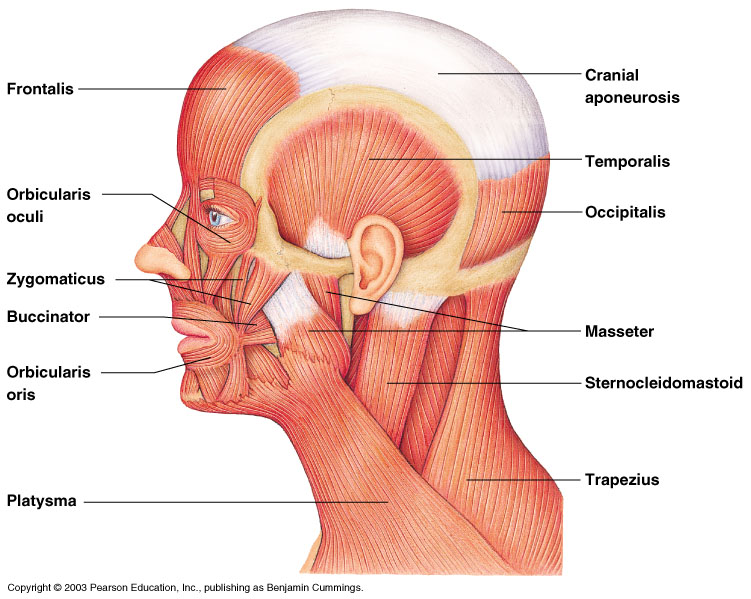 Figure 6.14
Slide 6.38
Copyright © 2003 Pearson Education, Inc. publishing as Benjamin Cummings
Trunk Muscles
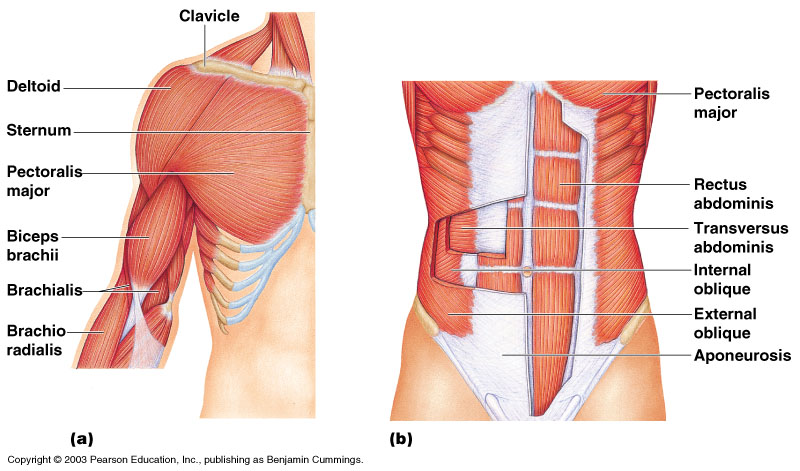 Figure 6.15
Slide 6.39
Copyright © 2003 Pearson Education, Inc. publishing as Benjamin Cummings
Deep Trunk and Arm Muscles
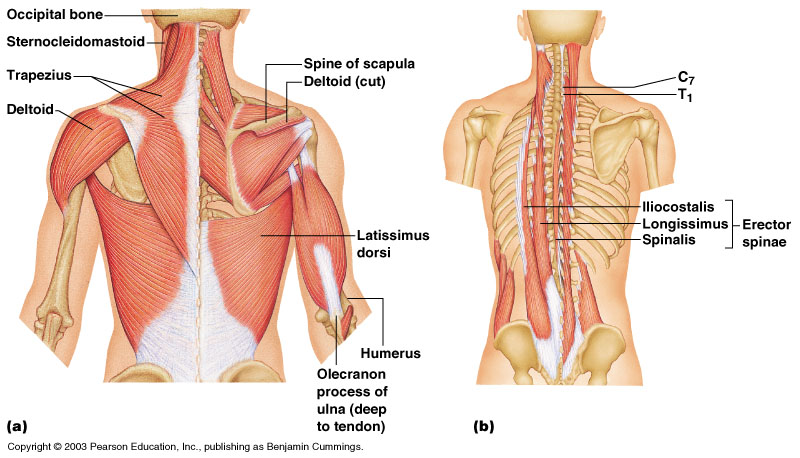 Figure 6.16
Slide 6.40
Copyright © 2003 Pearson Education, Inc. publishing as Benjamin Cummings
Muscles of the Pelvis, Hip, and Thigh
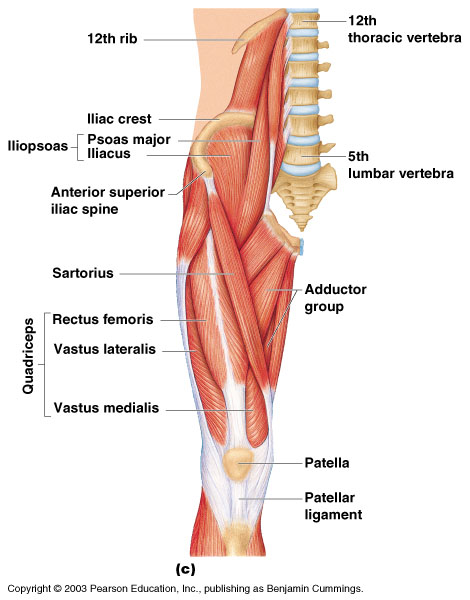 Figure 6.18c
Slide 6.41
Copyright © 2003 Pearson Education, Inc. publishing as Benjamin Cummings
Muscles of the Lower Leg
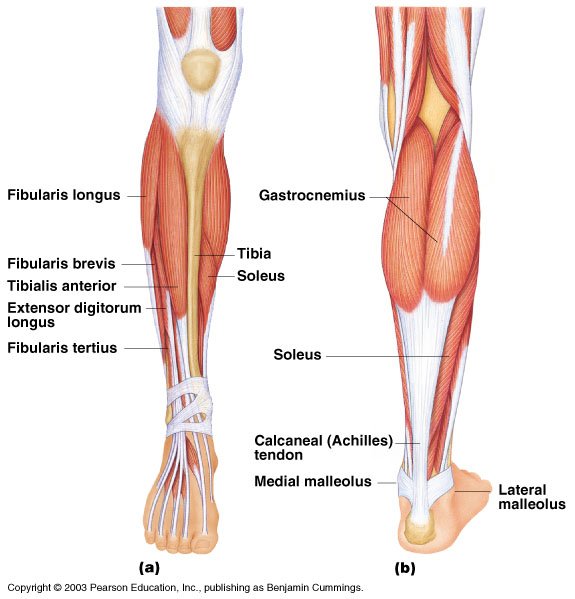 Figure 6.19
Slide 6.42
Copyright © 2003 Pearson Education, Inc. publishing as Benjamin Cummings
Superficial Muscles: Anterior
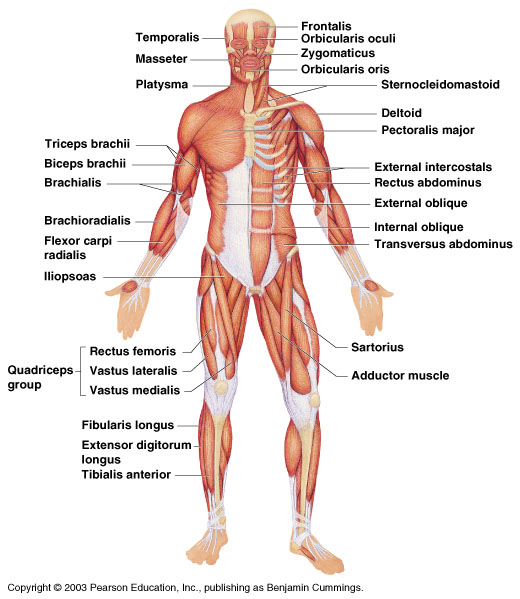 Figure 6.20
Slide 6.43
Copyright © 2003 Pearson Education, Inc. publishing as Benjamin Cummings
Superficial Muscles: Posterior
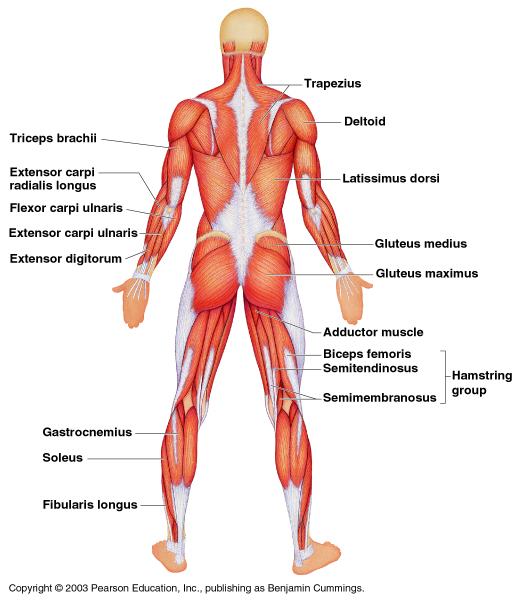 Figure 6.21
Slide 6.44
Copyright © 2003 Pearson Education, Inc. publishing as Benjamin Cummings